BranschrapporteringKök
Stockholm Feb 2023
Om Rapporteringen
Metod
Prognoscentret AB skall insamla försäljningsstatistik av kök. Kvartalsvis skall köksaktörer rapportera senaste kvartalets försäljning av kök på den svenska marknaden till Prognoscentret AB. 
Analys och rapportering kommer att göras av Prognoscentret som en neutral part. Allt kommer att ske konfidentiellt där Prognoscentret garanterar att ingen utomstående får insyn i de enskilda företagens inrapporterade försäljningsvärden. Prognoscentret kommer till varje företag att rapportera deras försäljning i förhållande till branschens (dvs alla medverkande företag).
Mätvärden

Småhus:
- Antal skåpenheter. ”stommar”
- Leveransvärdet, ex moms. Det kompletta köket (inkl bänkskivor, blandare, diskbänkar, belysning). Ej vitvaror, montering och frakt samt eventuellt andra tilläggstjänster.

Objekt:
- Antal skåpenheter. ”stommar”
- Leveransvärdet, ex moms. Det kompletta köket (inkl bänkskivor, blandare, diskbänkar, belysning). Ej vitvaror, montering och frakt samt eventuellt andra tilläggstjänster.

Konsument:
- Antal skåpenheter. ”stommar”
- Leveransvärdet, ex moms. Det kompletta köket (inkl bänkskivor, blandare, diskbänkar, belysning). Ej vitvaror, montering och frakt samt eventuellt andra tilläggstjänster.
- Leveransvärdet exkluderar handelsmarginal, ex moms. Det kompletta köket (inkl bänkskivor, blandare, diskbänkar, belysning och vitvaror). Ej montering och frakt samt eventuellt andra tilläggstjänster.
Medverkande företag
HTH Kök, Kvänum Kök, Lidhults Kök, Nobia Sverige Modexa Scandinavian Kitchen, Smedstorps snickeri Vedum Kök AB, IKEA, Ballingslöv, Kvik, Epoq Kungsäter kök, Härjedals Kök, Storsjö Kök, Puustelli, Noblessa.

* Modexa, Härjedalsk rapporterar ej in antal stommar, utan enbart värdet på köket
Prognoscentret AB
Datum 2023-03-17
2
TOTAL Försäljning Fakturerad försäljning - antal stommar
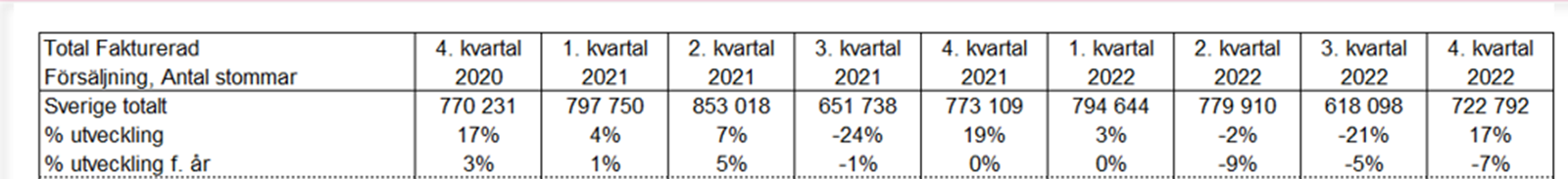 Prognoscentret AB
Datum 2023-03-17
3
TOTAL Försäljning Fakturerad ackumulerad försäljning - antal stommar
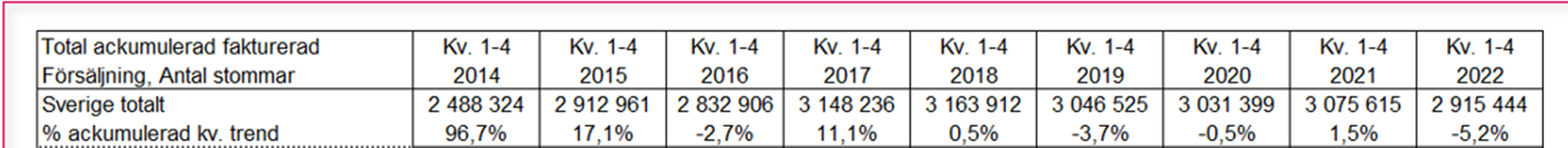 Prognoscentret AB
Datum 2023-03-17
4
TOTAL Försäljning Fakturerad försäljning – 1000 SEK
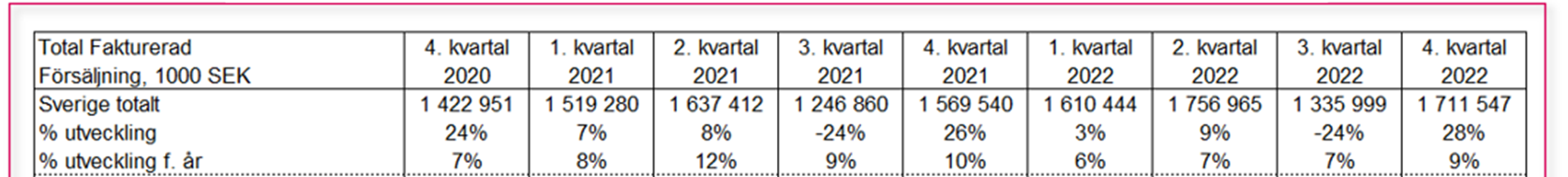 Prognoscentret AB
Datum 2023-03-17
5
TOTAL Försäljning Fakturerad ackumulerad försäljning – 1000 SEK
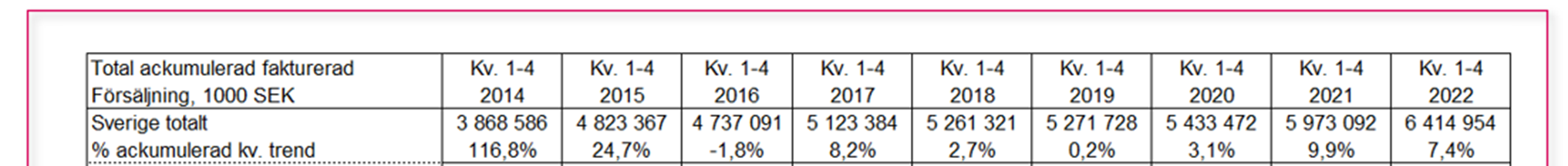 Prognoscentret AB
Datum 2023-03-17
6